Succinct Data Structures
Ian Munro
Summer School '13
1
General Motivation
In Many Computations ... Storage Costs of Pointers and Other Structures Dominate that of Real Data 
Often this information is not “just random pointers”
How do we encode a combinatorial object (e.g. a tree) of specialized information … even a static one 
	in a small amount of space & still perform queries in constant time ???
Summer School '13
2
Succinct Data Structure
Representation of a combinatorial object:

 Space requirement of representation “close to” information theoretic lower bound
and
Time for operations required of the data type comparable to that of representation without such space constraints (O(1))
Summer School '13
3
Example : Static Bounded Subset
Summer School '13
4
Careful .. Lower Bounds
Beame-Fich: Find largest less than i is tough in some ranges of m(e.g. m≈2 √lg n)

But OK if i is present this can be added (Raman, Raman, Rao etc)
Summer School '13
5
Focus on Trees
.. Because Computer Science is .. Arbophilic
Directories (Unix, all the rest)
Search trees (B-trees, binary search trees, digital trees or tries)
Graph structures (we do a tree based search)

and a key application
Search indices for text (including DNA)
Summer School '13
6
Preprocess Text for SearchA Big Patricia Trie/Suffix Trie
Given a large text file; treat it as bit vector
Construct a trie with leaves pointing to unique locations in text that “match” path in trie (paths must start at character boundaries) 
Skip the nodes where there is no branching ( n-1 internal nodes)
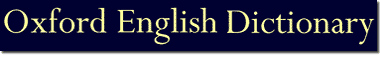 0
1
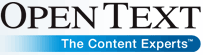 0
1
1 0 0 0 1 1
Summer School '13
7
So the basic story on text search
A suffix tree (40 years old this year) permits search for any arbitrary query string in time proportional to the query string. But the usual space for the tree can be prohibitive
Most users, especially in Bioinformatics as well as Open Text and Manber & Myers went to suffix arrays instead.
Suffix array: reference to each index point in order by what is pointed to
Summer School '13
8
The Issue
Suffix tree/ array methods remain extremely effective, especially for single user, single machine searches.
So, can we represent a tree (e.g. a binary tree) in substantially less space?
Summer School '13
9
Space for Trees
Abstract data type: binary tree
Size: n-1 internal nodes, n leaves
Operations: child, parent, subtree size, leaf data
Motivation: “Obvious” representation of an n node tree takes about 6 n lg n bit words (up, left, right, size, memory manager, leaf reference)
i.e. full suffix tree takes about 5 or 6 times the space of suffix array (i.e. leaf references only)
Summer School '13
10
Succinct Representations of Trees
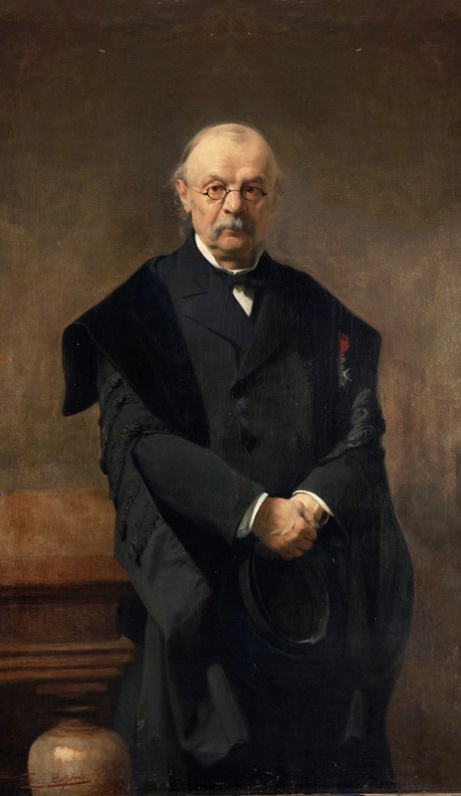 Summer School '13
11
Arbitrary Order Trees
Use parenthesis notation
Represent the tree



As the binary string (((())())((())()())): traverse tree as “(“ for node, then subtrees, then “)”
Each node takes 2 bits
Summer School '13
12
What you learned about Heaps
Only 1 heap (shape) on n nodes
Balanced tree, 
bottom level pushed left
number nodes row by row;
lchild(i)=2i; rchild(i)=2i+1
1
2
3
5
7
4
6
8
9
10
Summer School '13
13
What you learned about Heaps
18
Only 1 heap (shape) on n nodes
Balanced tree, 
bottom level pushed left
number nodes row by row;
lchild(i)=2i; rchild(i)=2i+1

Data: Parent value > child
This gives an implicit data structure for priority queue
1
12
16
2
3
4
6
10
15
5
7
4
6
1
5
9
8
9
10
Summer School '13
14
Generalizing: Heap-like Notation for any Binary Tree
Add external nodes
Enumerate level by level





Store vector 11110111001000000 length 2n+1
(Here we don’t know size of subtrees; can be overcome. Could use isomorphism to flip between notations)
1
1
1
1
0
1
1
1
0
0
0
0
1
0
0
0
0
Summer School '13
15
What you didn’t know about Heaps
Add external nodes
Enumerate level by level





Store vector 11110111001000000 length 2n+1
(Here we don’t know size of subtrees; can be overcome. Could use isomorphism to flip between notations)
1
1
1
1
0
1
1
1
0
0
0
0
1
0
0
0
0
Summer School '13
16
How do we Navigate?
Jacobson’s key suggestion:Operations on a bit vector
rank(x) = # 1’s up to & including x
select(x) = position of xth 1

So in the binary tree

leftchild(x) = 2 rank(x)
rightchild(x) = 2 rank(x) + 1
parent(x) = select(x/2)
Summer School '13
17
Heap-like Notation for a Binary Tree
Add external nodes
Enumerate level by level





Store vector 11110111001000000 length 2n+1
(Here don’t know size of subtrees; can be overcome. Could use isomorphism to flip between notations)
1
1
Rank 5
1
Node 11
1
0
1
1
1
0
0
0
0
1
0
0
0
0
Summer School '13
18
Rank & Select
Rank: Auxiliary storage ~ 2nlglg n / lg n bits

#1’s up to each (lg n)2 rd bit
#1’s within these too each lg nth bit
Table lookup after that

Select: More complicated (especially to get this lower order term) but similar notions
Key issue: Rank & Select take O(1) time with lg n bit word (M. et al)… as detailed on the board
Summer School '13
19
Lower Bound: for Rank & for Select
Theorem (Golynski): Given a bit vector of length n and an “index” (extra data) of size r bits, let t be the number of bits probed to perform rank (or select) then:	r=Ω(n (lg t)/t).
Proof idea: Argue to reconstructing the entire string with too few rank queries (similarly for select)

Corollary (Golynski): Under the lg n bit RAM model, an index of size (n lglg n/ lg n) is necessary and sufficient to perform the rank and the select operations in O(lg n) bit probes, so in) O(1) time.
Summer School '13
20
Other Combinatorial Objects
Planar Graphs (Jacobson; Lu et al; Barbay et al)
Subset of [n] (Brodnik & M)
Permutations [n]→ [n]
	Or more generally
	Functions [n] → [n] But what operations?
Clearly π(i), but also π -1(i) 
And then π k(i) and  π -k(i)
Summer School '13
21
More Data Types
Suffix Arrays (special permutations; references to positions in text sorted lexicographically) in linear space
Arbitrary Graphs (Farzan & M)
“Arbitrary” Classes of Trees (Farzan & M)
Partial Orders (M & Nicholson)
Summer School '13
22
But first … how about integers
Of “arbitrary” size
Clearly lg n bits … if we take n as an upper bound
But what if we have “no idea”
Elias: lglg n 0’s, lg n in lglg n bits, n in lg n bits

Can we do better?
A useful trick in many representations
Summer School '13
23
Dictionary over n elements [m]
Summer School '13
24
More on Trees
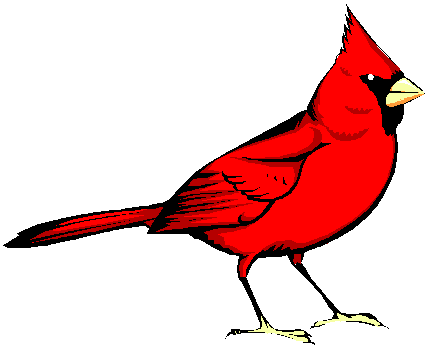 Summer School '13
25
Ordinal Trees
Children ordered, no bound on number of children, ith cannot exist without i-1st
These correspond to balanced parentheses expressions, Catalan number of forests on n nodes
A variety of representations …..
Summer School '13
26
But first we need:Indexable Dictionaries
Summer School '13
27
Trees
Key rule … nodes numbered 1 to n, but data structure gets to choose “names” of nodes
Would like ordinal operations:
parent, ith child, degree, subtree size
Plus child i for cardinal
Summer School '13
28
Ordinals
Many orderings: LevelOrderUnaryDegreeSequence
Node: d 1’s (child birth announcements)
	then a 0 (death of the node)
Write in level order: root has a “1 in the sky”, then birth order = death order

Gives O(1) time for parent, ith child, degree
Balanced parens gives others, DFUDS … all
Summer School '13
29
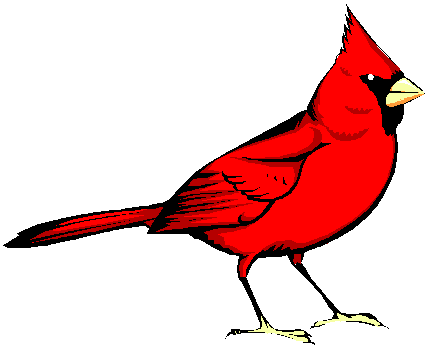 Summer School '13
30
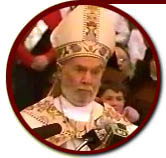 Another             approach
Summer School '13
31
More on Trees
Dynamic trees: Tough going, mainly memory management
M, Storm and Raman and Raman, Raman & Rao

Other classes: Decomposition into big tree (o(n) nodes); minitrees hanging off (again o(n) in total); and microtrees (most nodes here)	microtrees small enough to be coded in table of size o(n)
If micotrees have “special feature”, encoding can be optimal.. Even if you don’t know what that means.
(Farzan & M)
Summer School '13
32
Permutations and Functions
Permutation π, write in natural form:
 π(i) i = 1,…n: space n lg n bits, good!
Great for computing π, but how about π-1 or πk

Other option: write in cycles, mildly worse for space, much worse for any calculations above
Summer School '13
33
Permutations: a Shortcut Notation
Let P be a simple array giving π; P[i] = π[i]
Also have B[i] be a pointer t positions back in (the cycle of) the permutation; 
	B[i]= π-t[i] .. But only define B for every tth position in cycle. (t is a constant; ignore cycle length “round-off”)



So array representation
P = [8  4 12  5 13  x  x  3  x 2  x 10 1] 
	          1       2      3       4       5       6     7      8     9   10    11    12    13
2
4
5
13
1
8
3
12
10
Summer School '13
34
Representing Shortcuts
In a cycle there is a B every t positions …
But these positions can be in arbitrary order
	Which i’s have a B, and how do we store it?
Keep a vector of all positions: 0 = no B	1 = B
Rank gives the position of B[“i”] in B array
So: π(i) & π-1(i) in O(1) time & (1+ε)n lg n bits

Theorem: Under a pointer machine model with space (1+ ε) n references, we need time 1/ε to answer π and π-1 queries; i.e. this is as good as it gets … in the pointer model.
Summer School '13
35
Getting it n lg n Bits
This is the best we can do for O(1) operations
But using Benes networks:
1-Benes network is a 2 input/2 output switch
r+1-Benes network … join tops to tops
#bits(n)=2#bits(n/2)+n=n lg n-n+1=min+(n)
1
2

3
4

5
6

7
8
3
5

7
8

1
6

4
2
R-Benes Network
R-Benes Network
Summer School '13
36
A Benes Network
Realizing the permutation (std π(i) notation)
π = (5 8 1 7 2 6 3 4) ; π-1 = (3 5 7 8 1 6 4 2)
Note: (n) bits more than “necessary”
1
2

3
4

5
6

7
8
3
5

7
8

1
6

4
2
Summer School '13
37
What can we do with it?
Divide into blocks of lg lg n gates … encode their actions in a word. Taking advantage of regularity of address mechanism
and also
Modify approach to avoid power of 2 issue
Can trace a path in time O(lg n/(lg lg n)
This is the best time we are able get for π and π-1 in nearly minimum space.
Summer School '13
38
Both are Best
Observe: This method “violates” the pointer machine lower bound by using “micropointers”.
But …
More general Lower Bound (Golynski): Both methods are optimal for their respective extra space constraints
Summer School '13
39
Back to the main track: Powers of π
Consider the cycles of π
( 2  6  8)( 3  5  9  10)( 4  1  7)
Bit vector indicates start of each cycle
( 2  6  8    3  5  9  10   4  1  7)
Ignore parens, view as new permutation, ψ.
Note: ψ-1(i) is position containing i …
So we have ψ and ψ-1 as before
Use ψ-1(i) to find i, then n bit vector (rank, select) to find πk or π-k
Summer School '13
40
Functions
Now consider arbitrary functions [n]→[n]
“A function is just a hairy permutation”
All tree edges lead to a cycle
Summer School '13
41
Challenges here
Essentially write down the components in a convenient order and use the n lg n bits to describe the mapping (as per permutations)
To get fk(i):
Find the level ancestor (k levels up) in a tree
Or
Go up to root and apply f the remaining number of steps around a cycle
Summer School '13
42
Level Ancestors
There are several level ancestor techniques using 
O(1) time and  O(n) WORDS.
Adapt Bender & Farach-Colton to work in O(n) bits


But going the other way …
Summer School '13
43
Level Ancestors
Moving Down the tree requires care
f-3(  ) = (  )
The trick:
Report all nodes on a given level of a tree in time proportional to the number of nodes, and 
Don’t waste time on trees with no answers
Summer School '13
44
Final Function Result
Given an arbitrary function f: [n]→[n]
With an n lg n + O(n) bit representation we can compute fk(i) in O(1) time and f-k(i) in time O(1 + size of answer).

f & f-1 are very useful in several applications
… then on to binary relations (HTML markup)
Summer School '13
45
Conclusion
Interesting, and useful, combinatorial objects can be:
Stored succinctly … O(lower bound) +o()
So that 
Natural queries are performed in O(1) time (or at least very close)
Programs: http://pizzachili.dcc.uchile.cl/index.html

This can make the difference between
 using the data type and not …
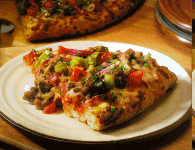 Summer School '13
46